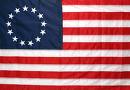 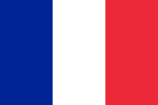 The American Revolution
vs.
The French Revolution

A presentation by Kevin T. Brady, Ph.D.
Copyright © 2011 AIHE
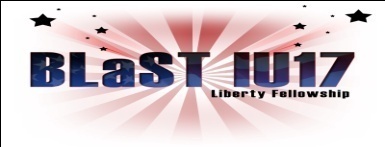 1
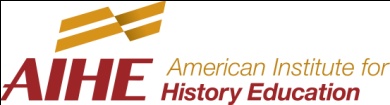 Pennsylvania Academic Standards for History
Grade Three - History
8.2.3.B. Identify and describe primary documents, material artifacts and historic sites important in Pennsylvania history. 
Documents, Writings and Oral  Traditions (e.g., Penn’s Charter, Pennsylvania “Declaration of Rights”)
8.3.3.B. Identify contributions of individuals and groups to United States history.  
George Washington   
Thomas Jefferson   
Abraham Lincoln   
Theodore Roosevelt   
Franklin D. Roosevelt
Copyright © 2011 AIHE
2
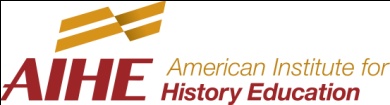 Pennsylvania Academic Standards for History
Grade Six - History
8.3.6.B. Identify and explain primary documents, material artifacts and historic sites important in United States history from Beginnings to 1824. 
Documents (e.g., Mayflower Compact, Northwest Ordinance, Washington’s Farewell Address) 
18th Century Writings and Communications (e.g., Paine’s Common Sense; Franklin’s “Join, or die,” Henry’s “Give me liberty or give me death”) 
Grade Twelve – World History
8.3.12.D. Evaluate how conflict and cooperation among social groups and 
organizations impacted world history from 1450 to Present in Africa, Americas, Asia and Europe.  
Domestic Instability                     
Ethnic and Racial Relations          
Labor Relations    
Immigration and Migration          
Military Conflicts
Copyright © 2011 AIHE
3
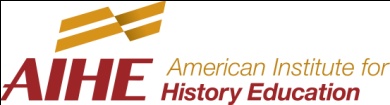 Similarities
America
Landed élites, merchants, Middle Class
Changed Governments
Republicanism
France
Bourgeoisie
Changed Governments
Republicanism
Copyright © 2011 AIHE
4
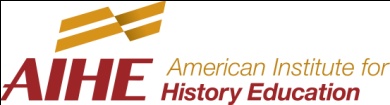 Differences
America
Life
Liberty
Property
(Pursuit of Happiness)
or (Social Happiness, i.e., an end in itself -- civic virtues of courage, moderation, and justice)
France
Liberty
Equality
Fraternity
Copyright © 2011 AIHE
5
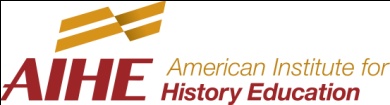 America
Settler Republics, to 
Quasi-independent republics, to 
Loose union of republics, to 
Stronger union of republics
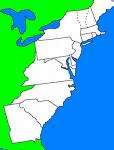 Copyright © 2011 AIHE
6
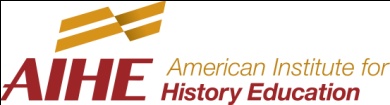 France
Absolute Monarchy, to 
Republic, to 
Dictatorships, to 
Empire
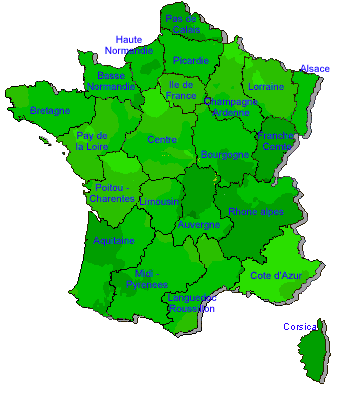 Copyright © 2011 AIHE
7
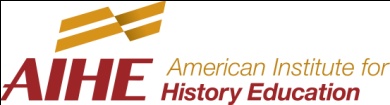 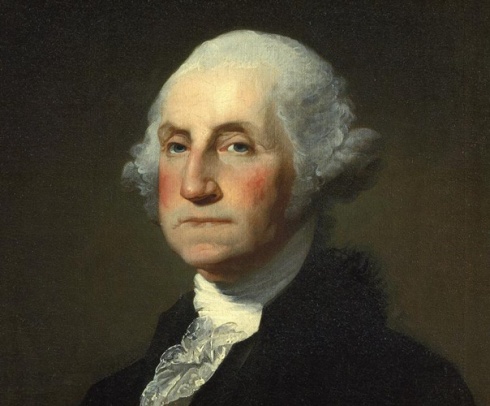 Trajectory in 11 years
AMERICA
Declaration of Independence to the Constitution

FRANCE
Beheading a King to crowning an Emperor
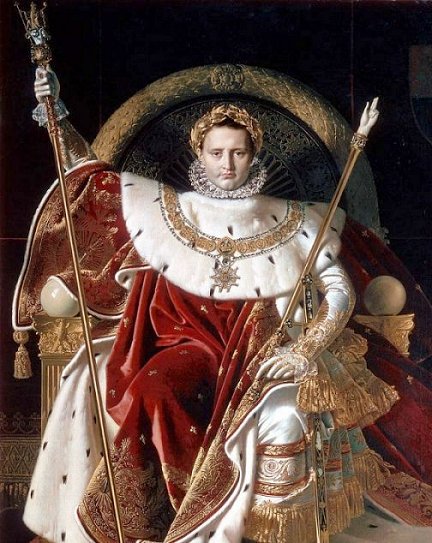 Copyright © 2011 AIHE
8
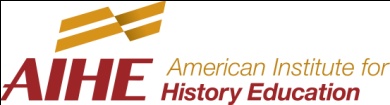 Differences
America had a quarrel with the “present” King
The King had violated their traditions and English Law
France overthrew an entire government
An entire social structure
An entire way of life
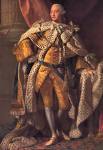 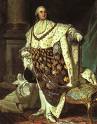 Copyright © 2011 AIHE
9
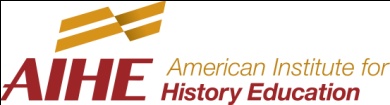 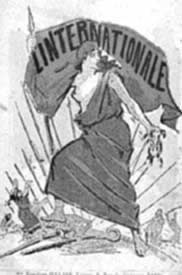 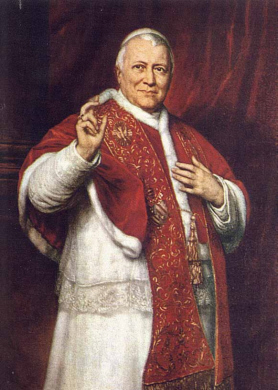 Religion
France overthrew Christianity and the Catholic Church structure  
They then created a new secular state religion the “Cult of Reason,” then “The Cult of the Supreme Being.”
Most American Christian denominations supported the American Revolution
Christianity stayed strong after the Patriot victory
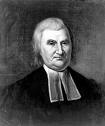 Copyright © 2011 AIHE
10
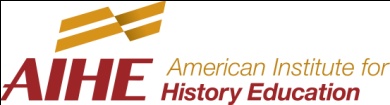 War
America invaded Canada to get the Canadians on its side
It didn’t work
One short attempt
France went to war with all of Europe
Worked to spread the revolution
War lasted 23 years
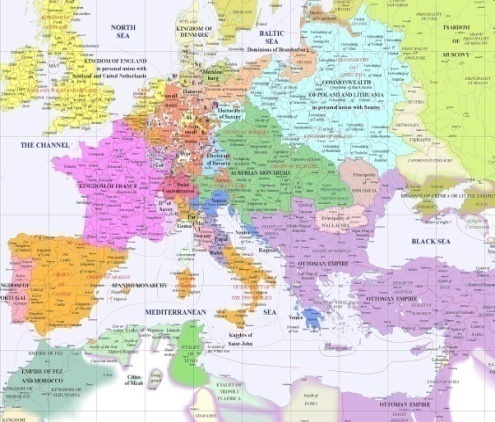 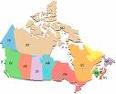 Copyright © 2011 AIHE
11
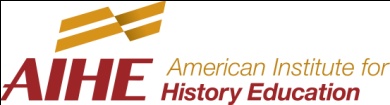 Goals
America
Independence from Britain
Create a new government
Free republics 
Consent of the governed
France
Destroy old Ancein Régime – the old order.
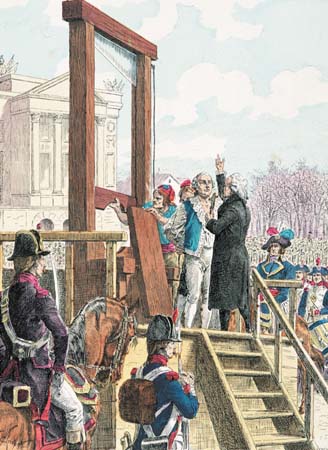 Copyright © 2011 AIHE
12
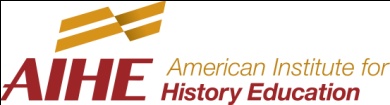 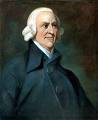 Anglo-Scottish view
Man is bad and corrupt
From Christianity
Fallen nature of man
From Machiavelli
“Man is Wicked” (without Christian chance of redemption and grace)
Virtue is in the institutions
We can improve conditions and institutions, rather than man
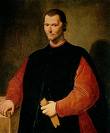 Copyright © 2011 AIHE
13
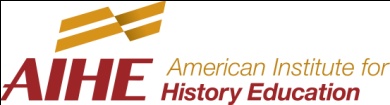 Jean Jacques Rousseau the basis for much of the later Franco-German thought
Man is good
The Noble Savage
Society is bad
Institutions are corrupt
“Man was born free, but everywhere he is in chains.”
Copyright © 2011 AIHE
14
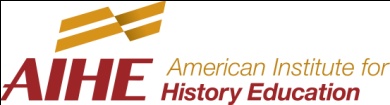 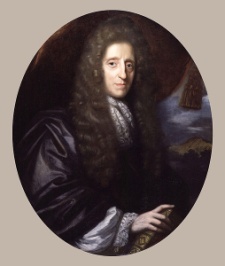 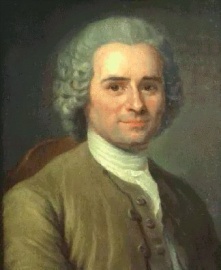 Philosophical
American
John Locke
Natural Law – Enlightenment
Reason
Consent of the Governed 

Machiavelli
Institutions
Balance through tension
Man is wicked
Christianity
Man is fallen
Liberty
French
Jean Jacques Rousseau
Romantic

Emotion
General Will

General Will
State control
Man is good

Society is evil
Equality
Copyright © 2011 AIHE
15
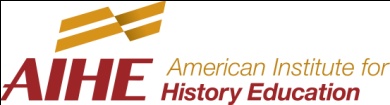 Consequences
America
Life
Liberty
Property



Individual Rights & Private Property
France
Liberty
Equality
Fraternity



Coercion & Collectivism
Copyright © 2011 AIHE
16
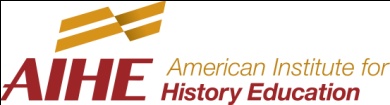 Consequences
Consent of the Governed
Free Elections
Division of Power
Peaceful Transferof Power
General Will

Coercion
Centralization of Power
Dictatorial Power
Copyright © 2011 AIHE
17
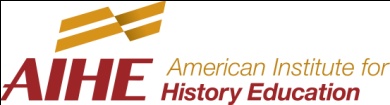 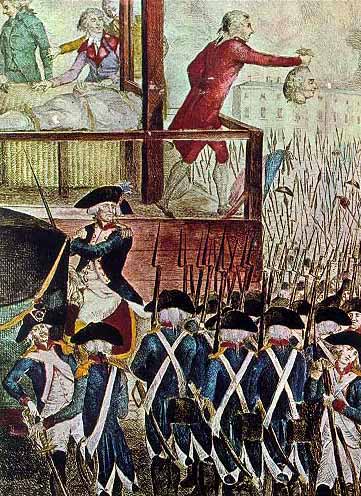 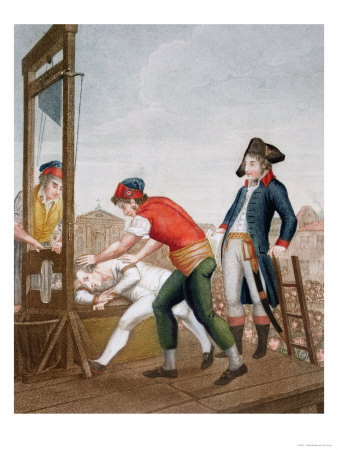 Maximilian Robespierre
A doctrinaire disciple of Rousseau
The Reign of Terror — 1792–1794
Guillotined 40,000 persons who were “inauthentic” to the revolution
Robespierre is then guillotined for being inauthentic
Copyright © 2011 AIHE
18
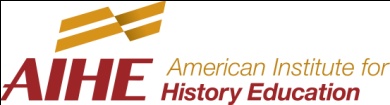 Rousseauian Autonomous Freedom
In the Social Contract (1762), “In order that the social compact may not be an empty formula, it tacitly includes the undertaking, which alone can give force to the rest, that whoever refuses to obey the general will shall be compelled to do so by the whole body. This means nothing less than that he will be forced to be free.”
Copyright © 2011 AIHE
19
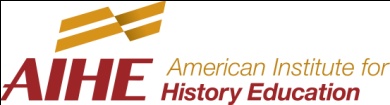 Rousseau’s Autonomous Freedom
He pushed for freedom from the institutions of society — church, family, class, community.
The STATE would be the redeemer.
By destroying all social ties, the state would liberate the person from all allegiance to anything except the STATE.
He said, “Each citizen would then be completely free of all his fellow men, and absolutely depended on the state.”
Copyright © 2011 AIHE
20
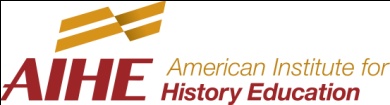 In Anglo-American tradition:
Liberty is freedom from state power
Governments were formed to protect people’s rights and property
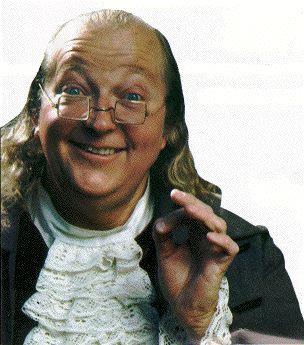 Copyright © 2011 AIHE
21
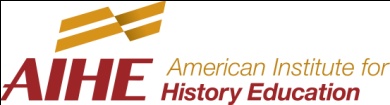 Consequences:
Rousseau gives birth to the modern idea of REVOLUTION — not the overthrow of a government, but the complete destruct of the existing order
The revolutionaries will build a new, perfect order, with new type human beings — The NEW MAN
Copyright © 2011 AIHE
22
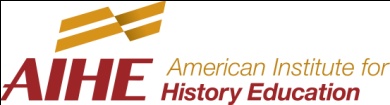 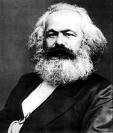 Further Consequencesof the “Ideal Society”
Marx
Lenin
Stalin
Mussolini
Hitler
Mao
Pol Pot
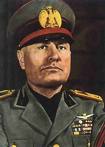 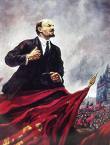 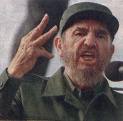 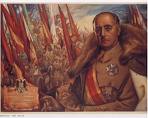 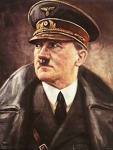 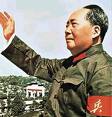 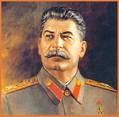 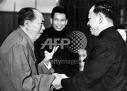 Copyright © 2011 AIHE
23
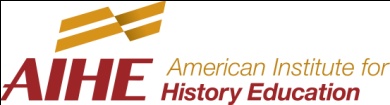